স্বাগতম
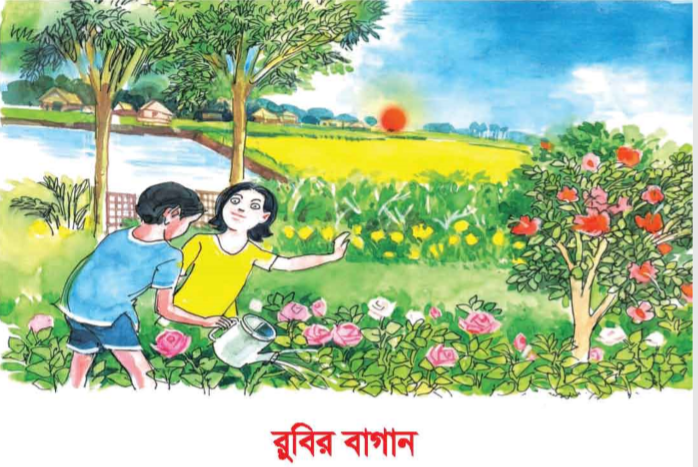 সবাইকে গোলাপ ফুলের শুভেচ্ছা।
শিক্ষক পরিচিতি
পাঠ পরিচিতি
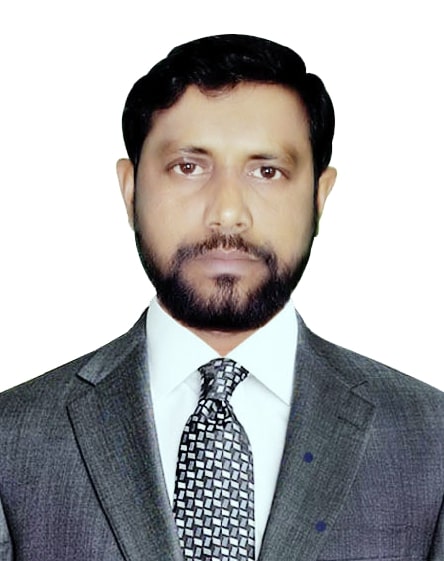 শ্রেনিঃ প্রথম
বিষয়ঃ বাংলা
পাঠঃ রুবির বাগান
পাঠ্যাংশঃ রুবির একটি বাগান আছে----------- হেসে ওঠে।
মোঃ এনামুল হক
সহকারী শিক্ষক
নগরচাচকিয়া সরকারি প্রাথমিক বিদ্যালয় আটঘরিয়া, পাবনা।
শিখনফল
2.2.1 গল্প কথা শুনে বুঝতে পারবে।
2.2.2 গল্প কথা শুনে আনন্দ লাভ করবে।
2.6.1 পরিচিত ফুলের নাম বলতে পারবে।
2.6.3 রঙের নাম বলতে পারবে।
2.4.1 গল্প কথা পড়তে পারবে।
2.4.1 পরিচিত ফুলের নাম লিখতে পারবে।
2.1.1 ছবি দেখে শব্দ লিখতে পারবে।
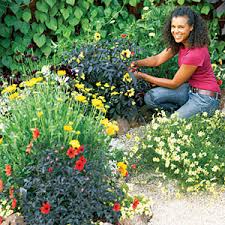 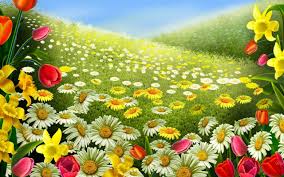 রুবির বাগান
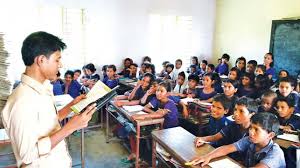 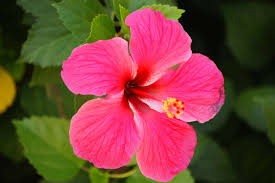 লাল
জবা
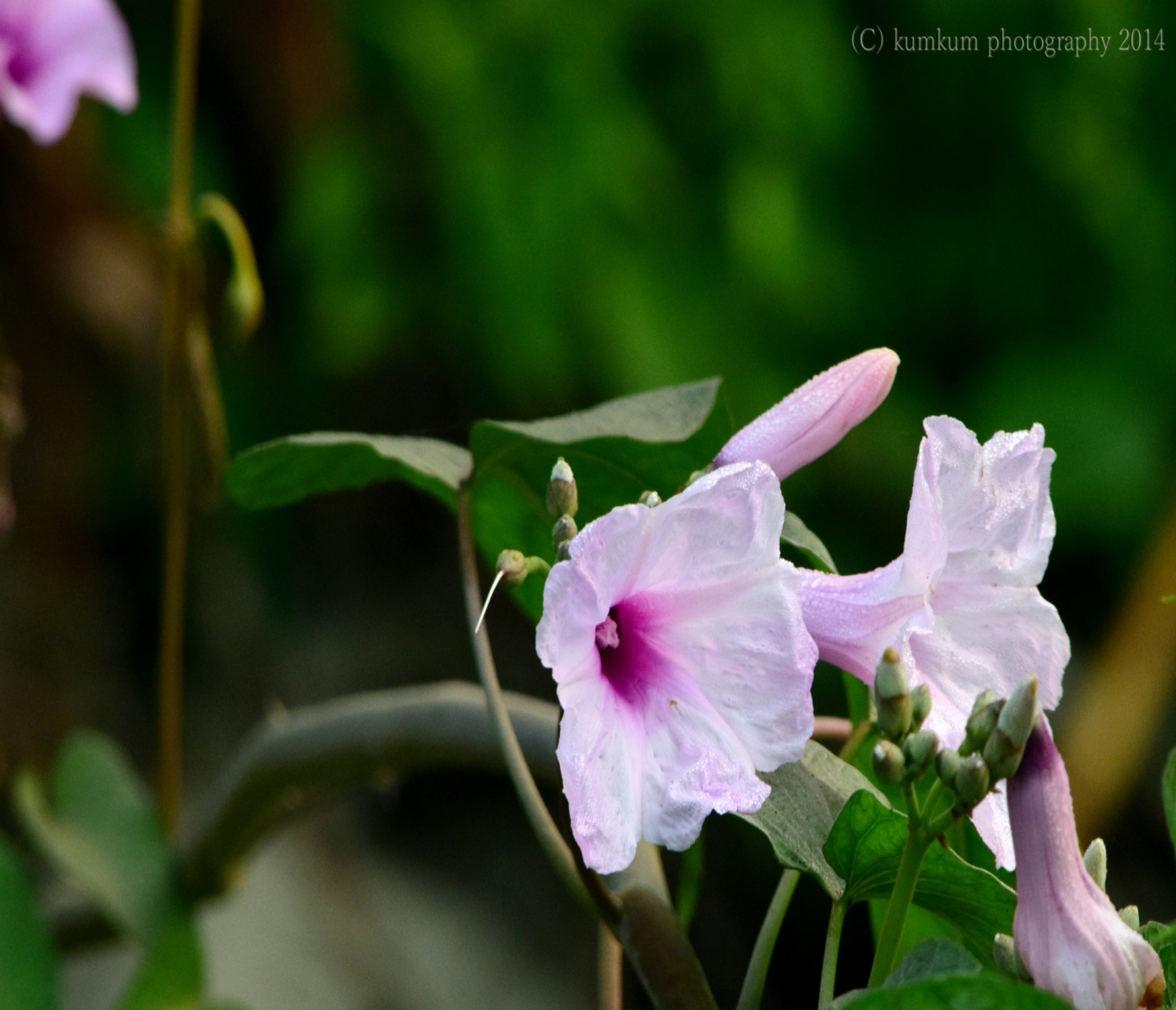 ঢোলকলমি
বেগুনি
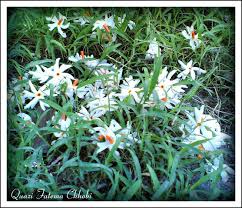 শিউলি
সাদা
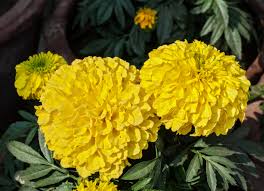 গাদা
হলুদ
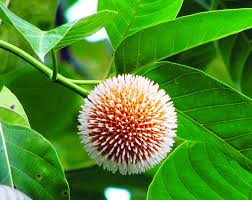 কদম
সাদাও হলুদ
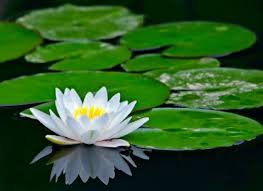 শাপলা
সাদা
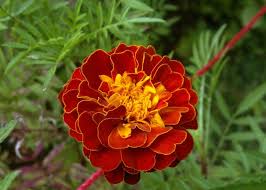 গাদা
খয়েরি ও হলুদ
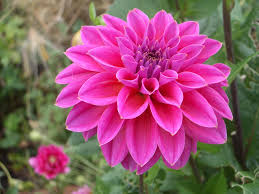 ডালিয়া
গোলাপি
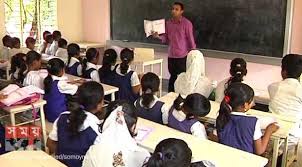 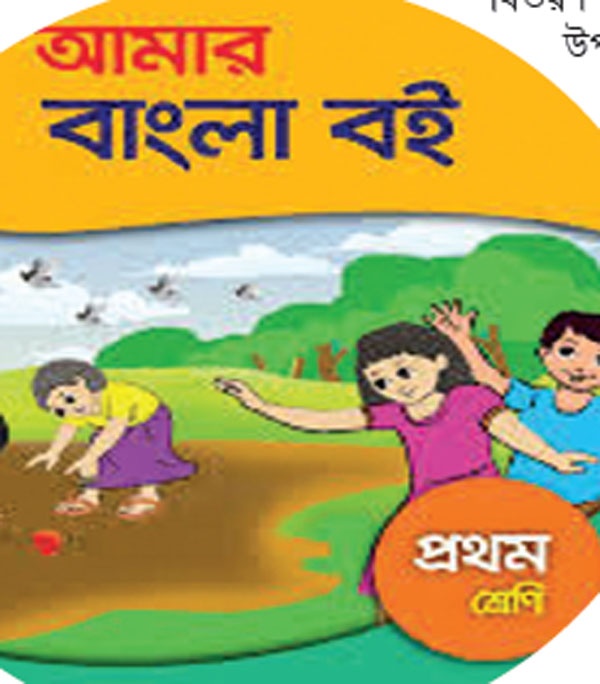 তোমরা তোমাদের পাঠ্য বইয়ের 
৫৮ পৃষ্ঠার সাথে মিলিয়ে নাও।
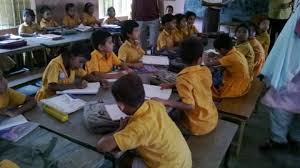 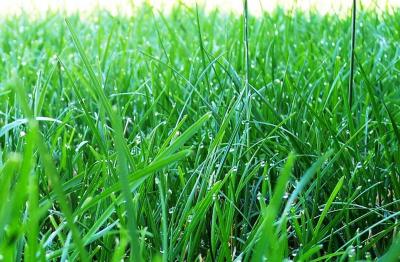 ঘাস
স
ঘা
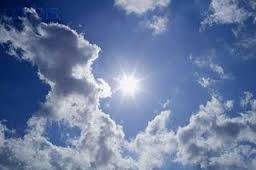 কা
আ
শ
আকাশ
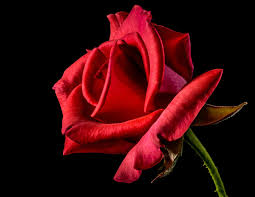 প
গো
লা
গোলাপ
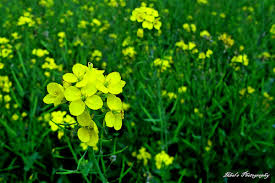 ষে
স
র
সরষে
মূল্যায়ন
জুঁই দল- তোমাদের পরিচিত দুইটি লাল ফুলের নাম লিখ।
চামেলি দল-তোমাদের পরিচিত দুইটি সাদা ফুলের নাম লিখ।
বেলীদল-তোমাদের পরিচিত দুইটি হলুদ ফুলের নাম লিখ।
রজনীগন্ধাদল-তোমাদের পরিচিত দুইটি গোলাপি ফুলের নাম লিখ।
নিরাময়
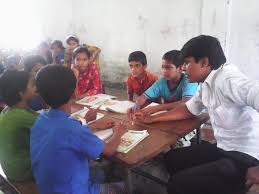 পারগ শিক্ষার্থীদের দ্বারা অপারগ শিক্ষার্থীদের নিরাময় মূলক ব্যবস্থা প্রদান করব। প্রয়োজন বোধে নিজে সহায়তা করব।
পরিকল্পিত কাজ
শিক্ষার্থীদের নিকট পরিবেশ থেকে বাস্তবে কিছু ফুলের নাম ও রং চিনে আসতে বলব।
ধন্যবাদ
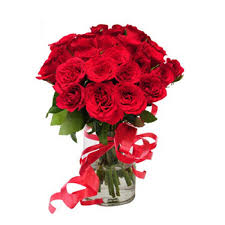 আবার দেখা হবে